JOURNEES NATIONALESECOLE INCLUSIVE ! ECOLE POUR TOUS ?
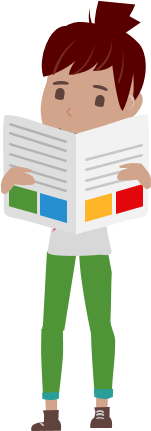 Atelier n°2
« Croisement de regard autour de la formation des professionnels »
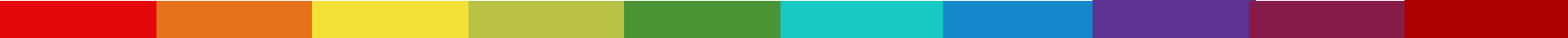 Intervenants
Mme Christel BERT, Conseillère pédagogique pour l’Adaptation scolaire et la Scolarisation des élèves Handicapés, Inspection ASH, DSDEN 26
Mme Annabelle SARTRE, Coordinatrice EMAS, Pôle Sud Drôme, Association Les PEP Sud Rhône-Alpes
Mme Sandrine AMARE, Directrice formation supérieure, Recherche, et International – Chercheuse TransLab’ Azimut
3
Déroulé de l’atelier
Présentation des formations croisées (contexte, objectifs, contenu, déroulé)
Que vivent les personnes durant ces formations ?
Quels sont les effets de cette formation ?
Quels sont les facteurs favorisant une coopération effective ?
4
Les formations croisées:
Contexte, objectifs, contenu, points d’attention
5
Le contexte
Au niveau régional, la convention thématique sur l’école inclusive conclue entre l’ARS et la région académique Auvergne-Rhône-Alpes le 21 septembre 2016 décline la politique nationale et prévoit de mettre en place des actions de formations interprofessionnelles et intersectorielles (fiche action n° 7)
6
Les objectifs des formations croisées
Impulser les concepts d’éducation inclusive auprès des professionnels
Faire évoluer les pratiques afin de garantir un parcours de scolarisation réussie pour tous les enfants et adolescents.
Promouvoir et renforcer le travail coopératif entre les acteurs intervenant sur le parcours scolaire des enfants et adolescents en situation de handicap
7
Le contenu
Quelles représentations du concept d’école inclusive ?
Les 5 axiomes de Charles Gardou
L’école inclusive, l’évolution du métier des acteurs – Serge Thomazet
Le cadre législatif : identifier les évolutions à partir du parcours d’un élève
Co-construction d’un projet commun – réalisation d’une fiche action
Reprise des fiches action
Coopérer avec les partenaires
La place de la famille, quel partenariat ?
Cartographier les acteurs sur votre territoire
Création d’un espace commun actif après la formation
8
En pratique
3 jours de formation : 2 + 1
30 participants par sessions: professionnels des ESMS- Professionnels des établissements scolaires- Professionnels des collectivités territoriales, membres des équipes pluridisciplinaires des MDPH- Parents et représentants d’associations de familles
9
Les chiffres de 2018 à 2023
Sur l’ensemble du territoire Auvergne Rhône Alpes:
50 sessions
1309 professionnels
48% stagiaires Education Nationale
49 % stagiaires ESMS
10
Petit exercice pratique
11
En 5 mn : Réfléchir aux items du vélo en vous appuyant sur votre conception de la coopération en faveur de l’école inclusive. Commencer par les items : - ce qui me guide - ce qui me freine - ce sur quoi je prends     appui - ce sur quoi je concentre mes efforts
12
En 15 mn : Essayer de trouver un consensus avec vos voisins de derrière (par groupe de 4), à partir de vos réponses aux items suivants : 
ce qui me guide
ce qui me freine 
ce sur quoi je prends appui 
ce sur quoi je concentre mes efforts
13
Quels effets ont été constatés suite à ces formations ?
14
Quels sont les facteurs favorisant la mise en place d’une coopération effective ?
15
Les 6 repères directeurs qui soutiennent le processus coopératif:
Se laisser transformer
Conjuguer dialogue intérieur et dialogue avec l’Autre
S’autoriser au franchissement des frontières et s’ajuster en permanence
Consentir à l’interdépendance
Oser tâtonner face à la complexité
Accueillie l’inconfort de la dissonance
16
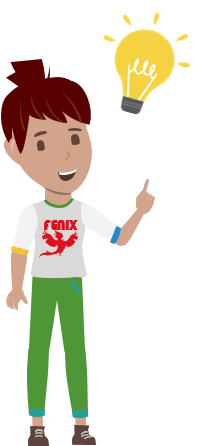 MERCI !